Mažosios Lietuvos istorijos muziejaus senųjų fotografijų rinkinys			Zita Genienė, Regina MečinskienėKlaipėda2013 11 11
Portretai
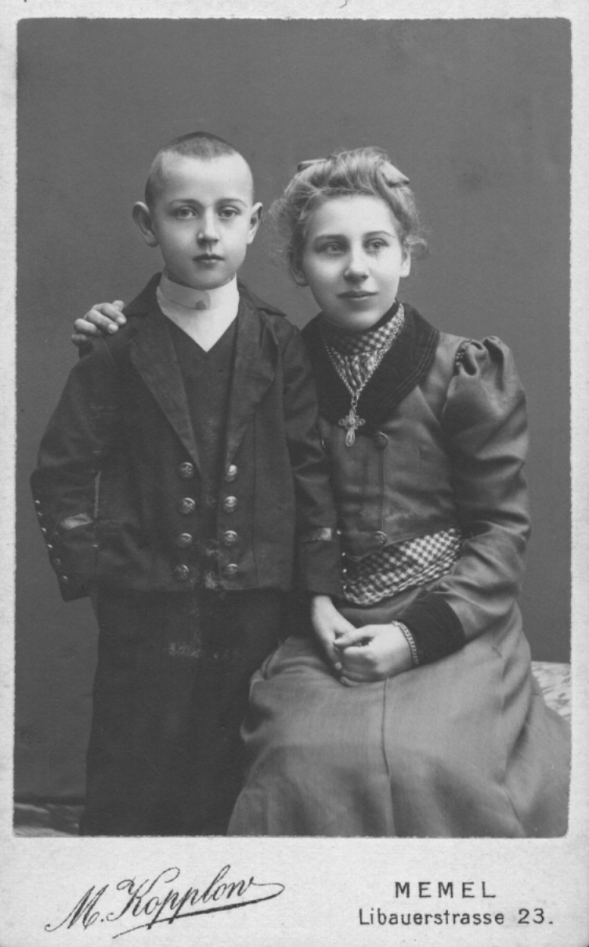 Moters portretas fotografas – R. Moewig, 1866 m., Klaipėda
Klaipėdiečių portretas. Fotografas – M. Koplovas, 1906 m. , Klaipėda
Portretai
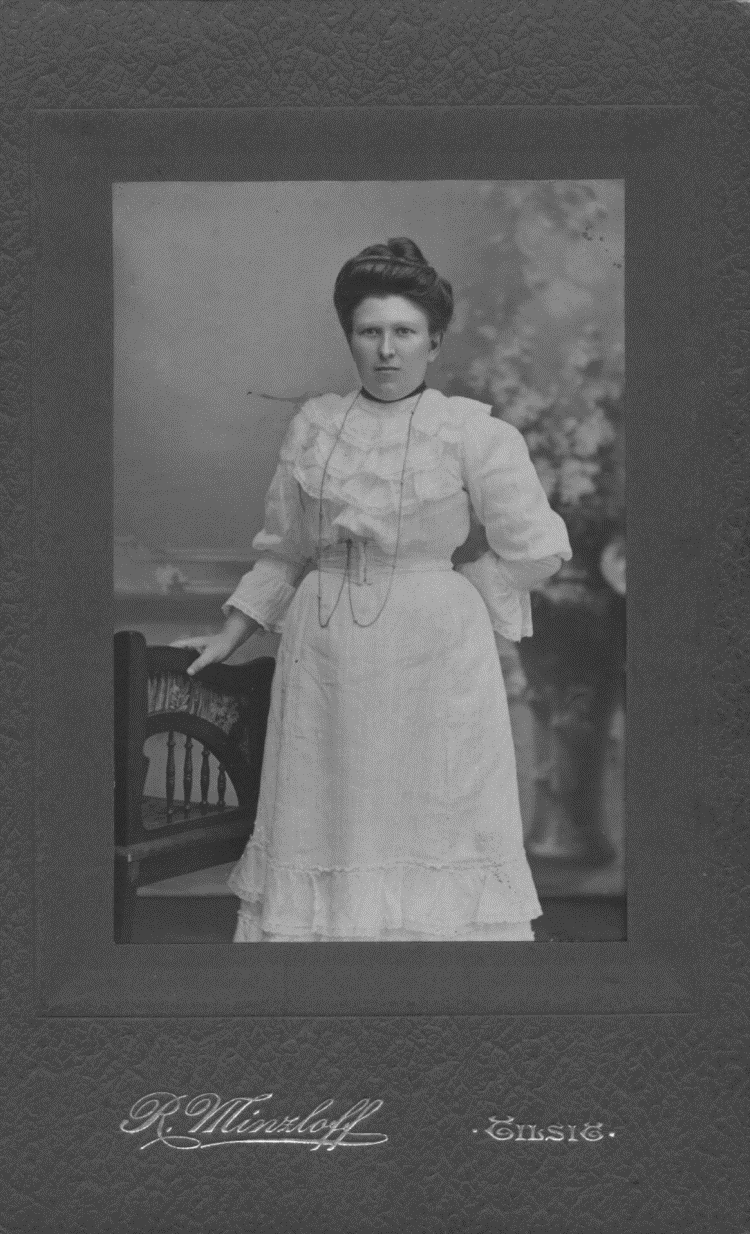 Merginos portretas. XX a. pr. Fotografė – Paulina Mongirdaitė, Palanga
Portretinė moters fotografija. XX a. pr. Fotografas –Robertas Minzlofas, Tilžė
Portretai
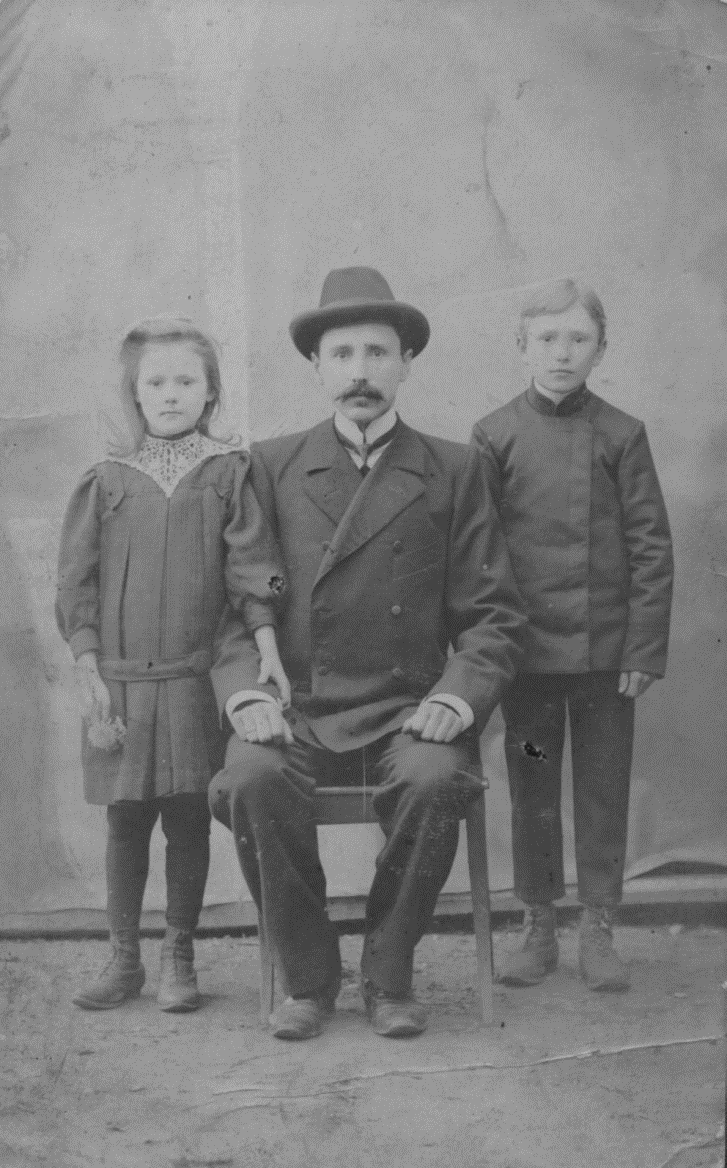 Portretinė Pranciškaus Stonio fotografija. XX a. pr. Fotografas – Ignas Stropus, Kretinga
Portretai
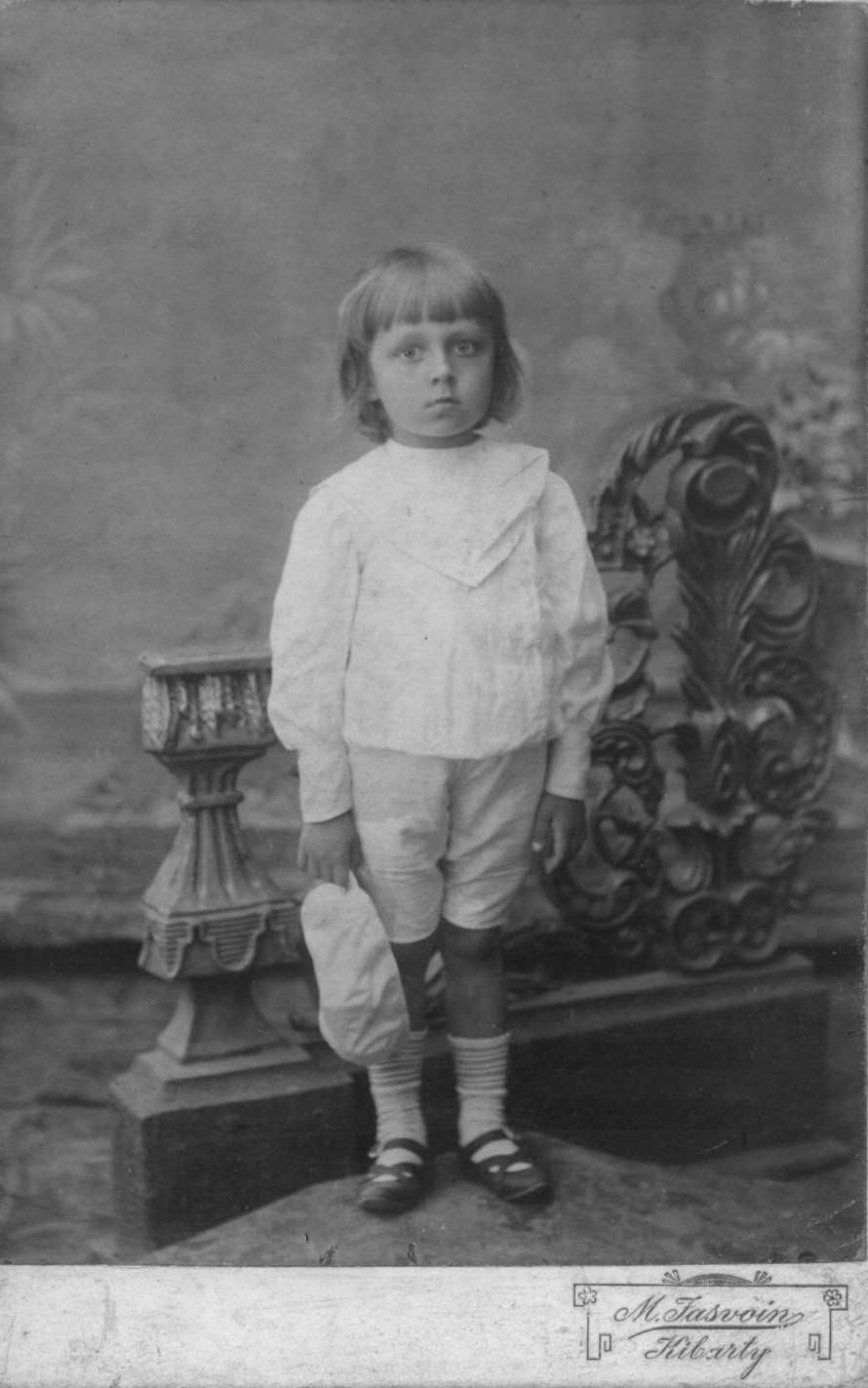 Portretinė berniuko fotografija, XX a. pr. Fotografas 
M. Josvainis, Kybartai
Jauno vyro portretas. Fotografavo broliai Čyžai, Vilnius
Portretai
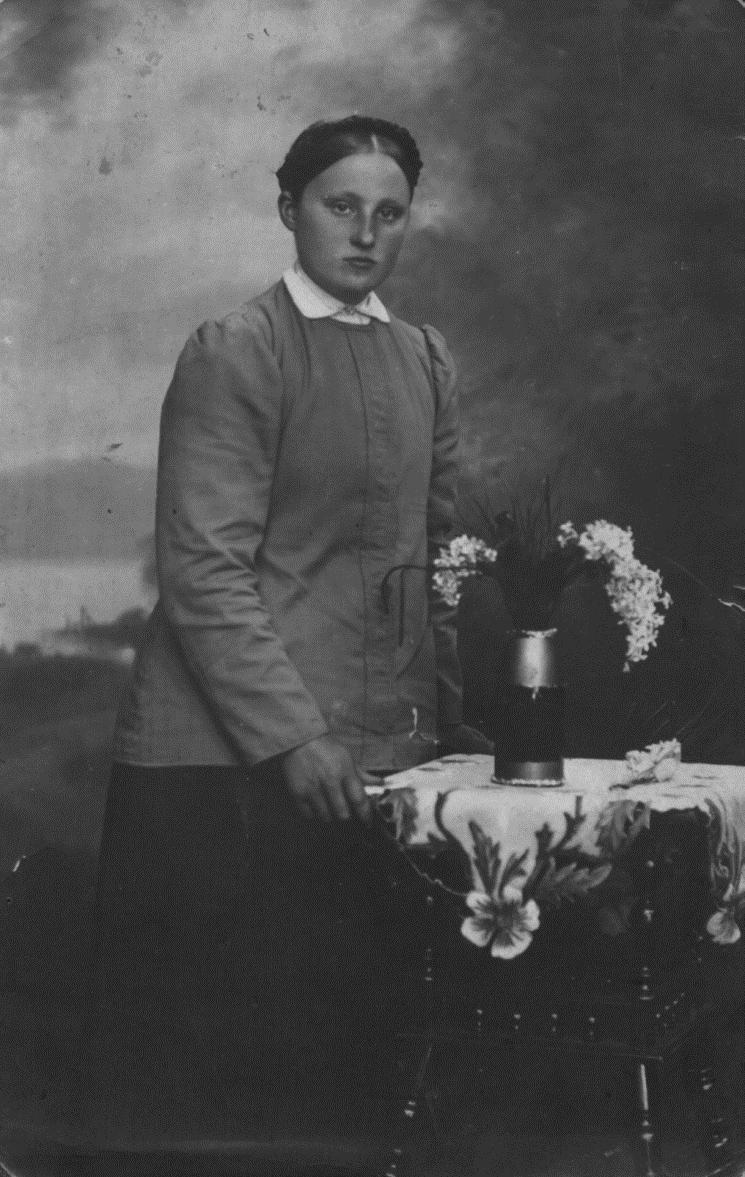 Portretinė Urtės Juozaitytės-Kėkštienės fotografija.  XX a. pr., fotografas –M. Ehrhardtas, Klaipėda
Jaunos moters portretas. XX a. pr. Fotografas – Gustavas Biodecheris, Hamburgas
Socialinis ir šeimos gyvenimas
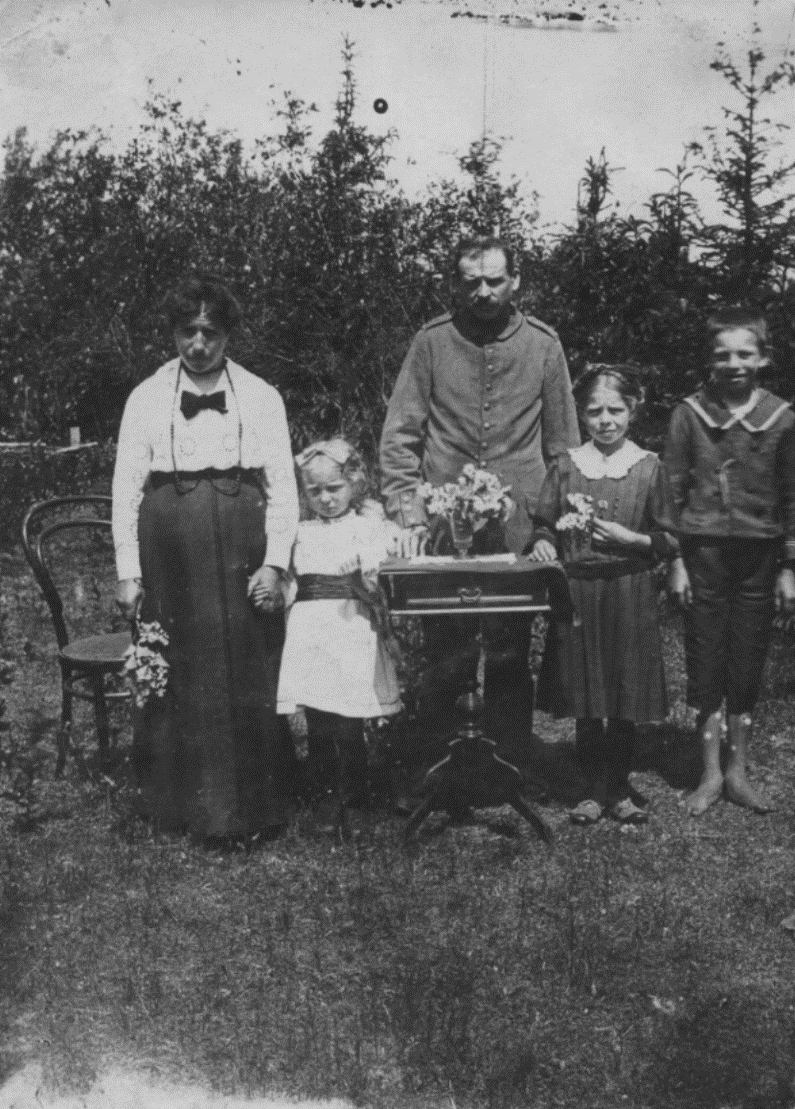 Kalvio Richardo Priuferto šeima. Dvylių kaimas Klaipėdos apskrityje, 1915 m. Fotografas – M. Kavolis
Dviejų merginų iš Klaipėdos krašto portretas, XX a. 2 deš. Fotografas – Karlas Andersas, Klaipėda.
Socialinis ir šeimos gyvenimas
Vestuvės Klaipėdos apskrities Bruzdeilynų kaime. 1921 m.
Kasdienybė
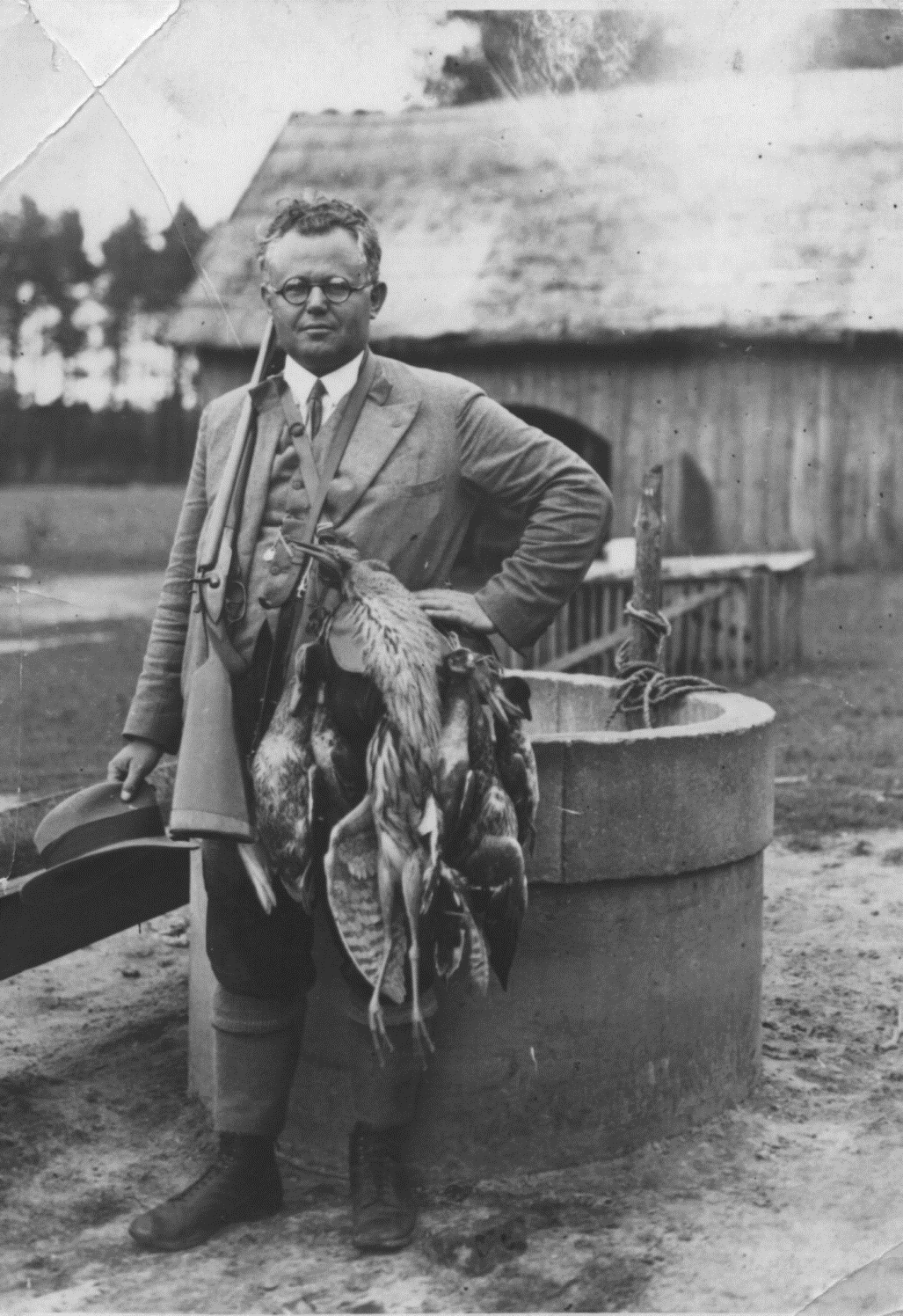 Kazys Trukanas, Klaipėdos Vytauto Didžiojo gimnazijos direktorius su medžioklės laimikiu. 1934 m.
Makso Kiornerio mėsos gaminių skyrius turgaus halėje. XX a. pr.
Interjeras
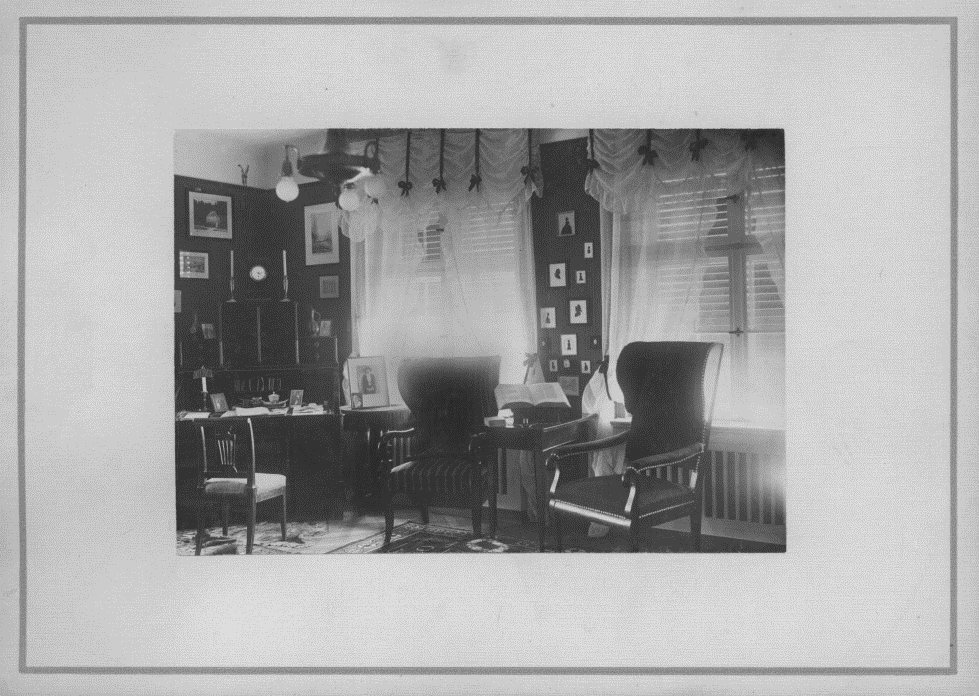 Celiuliozės ir popieriaus fabriko direktoriaus gyvenamojo namo interjeras.
Celiuliozės ir popieriaus fabriko direktoriaus biblioteka .
Šventės
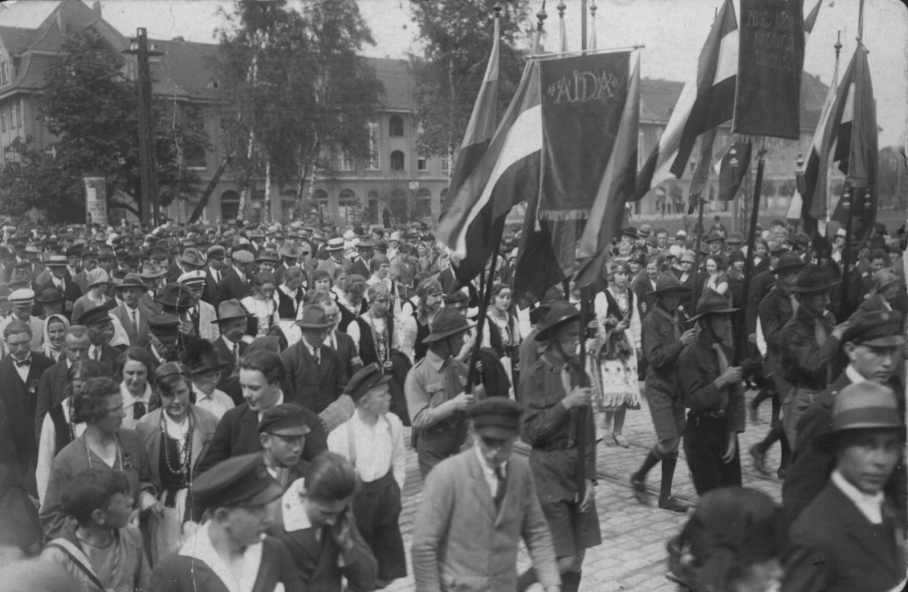 Klaipėdos Giedotojų draugijos choras dainų šventėje, 1933 m. birželio 4–5 d.
Šventinė eisena Mažosios Lietuvos dainų šventės metu, 1927 m.
Švietimas
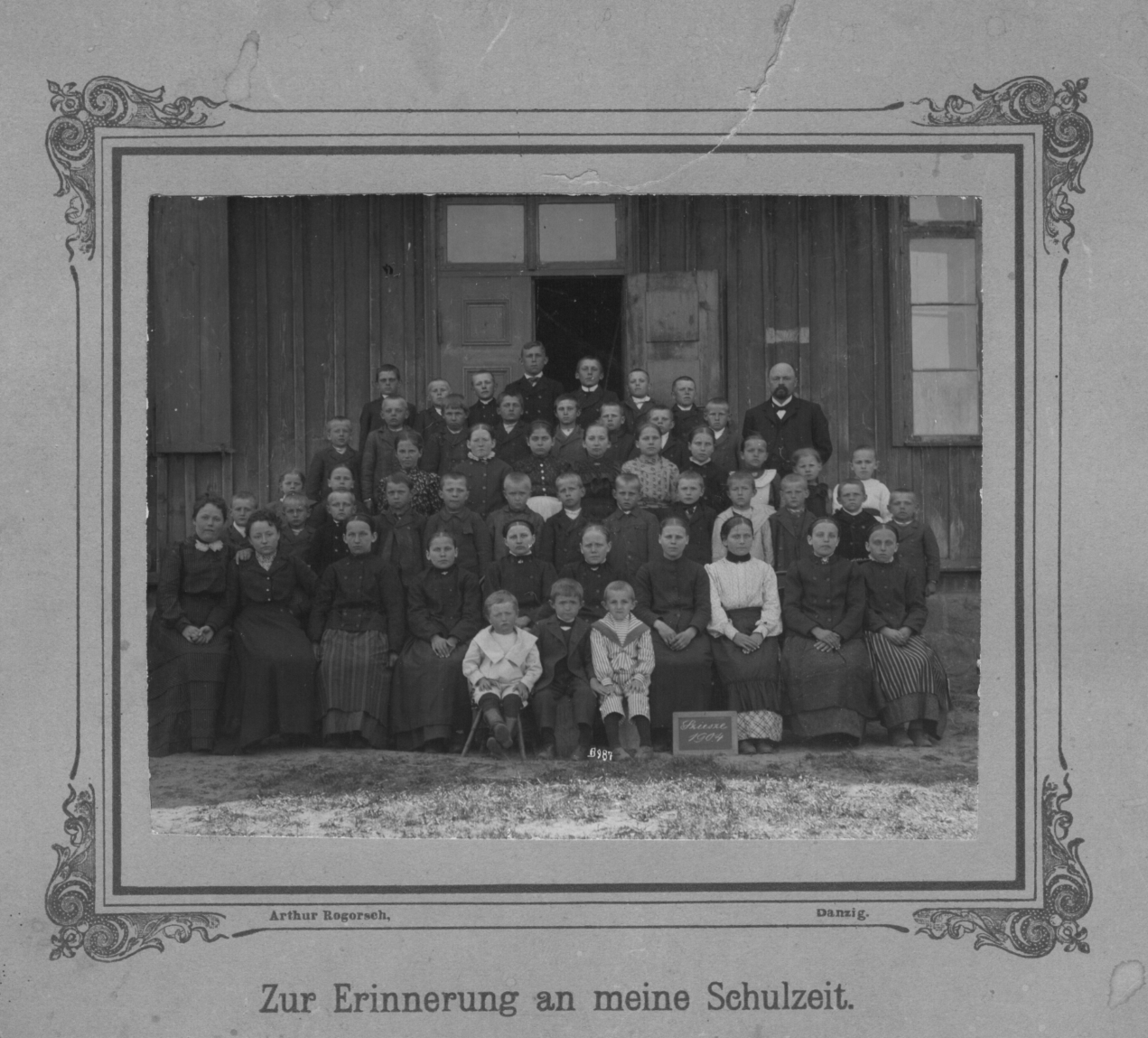 Šilutės apskrities, Šyšos pradinės mokyklos mokiniai ir mokytojai, 1904 m.
Miesto vaizdai
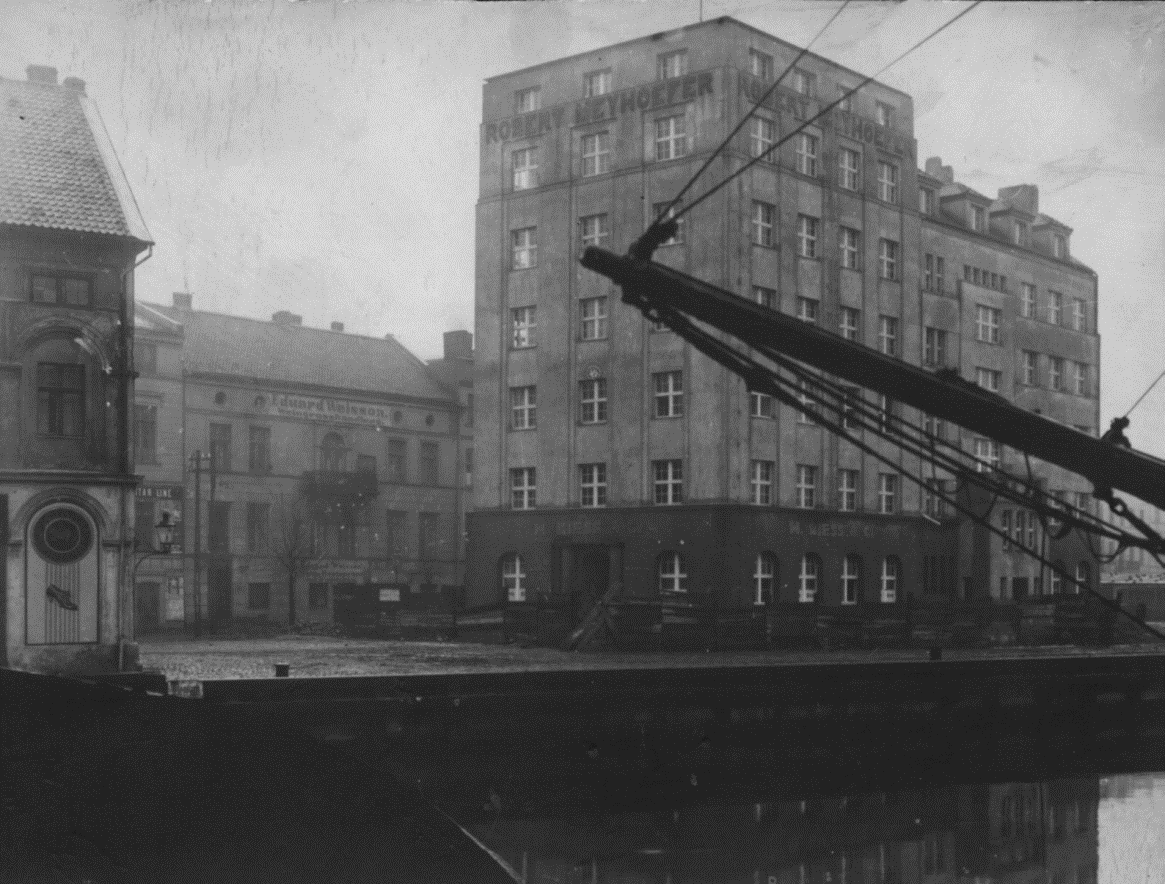 Turgaus gatvės pietvakarinė pusė ir Šv. Jono evangelikų liuteronų bažnyčia. XX a.  4 deš.
Roberto Meyhoeferio laivininkystės bendrovės pastatas. XX a. 3 deš.
Miestų vaizdai ir peizažai
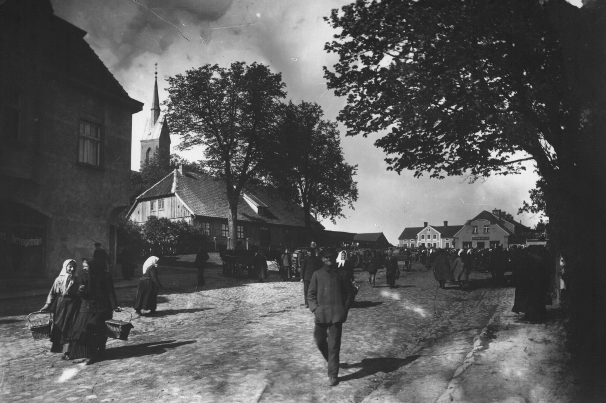 Uostas Smalininkuose, 1930 m.
Turgaus diena Priekulėje, 1924 m.
Miestų peizažai ir vaizdai
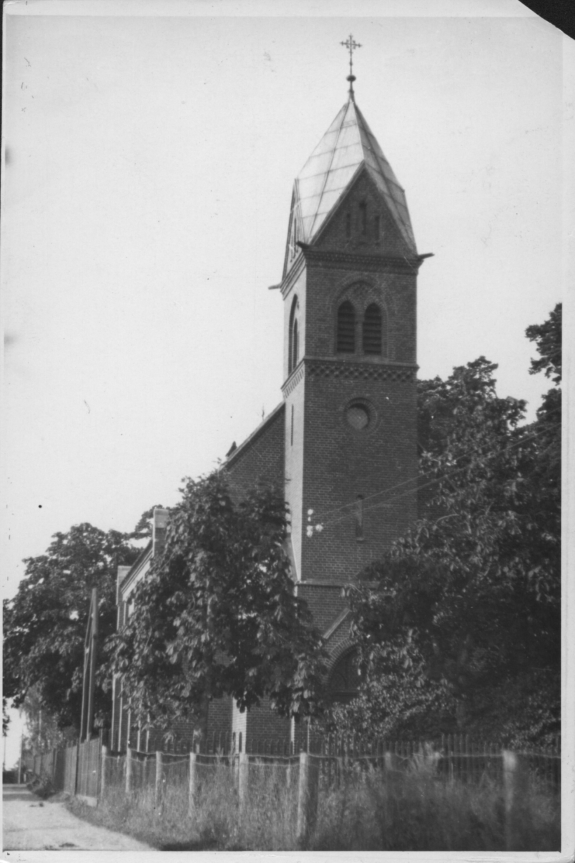 Žvejų laivai Nidos uoste. XX a. 3 deš.
Juodkrantės Bažnyčia.  XX a.  3 deš.
Architektūra
Celiuliozės ir popieriaus fabriko direktoriaus gyvenamasis namas. Apie 1923 m.
Architektūra
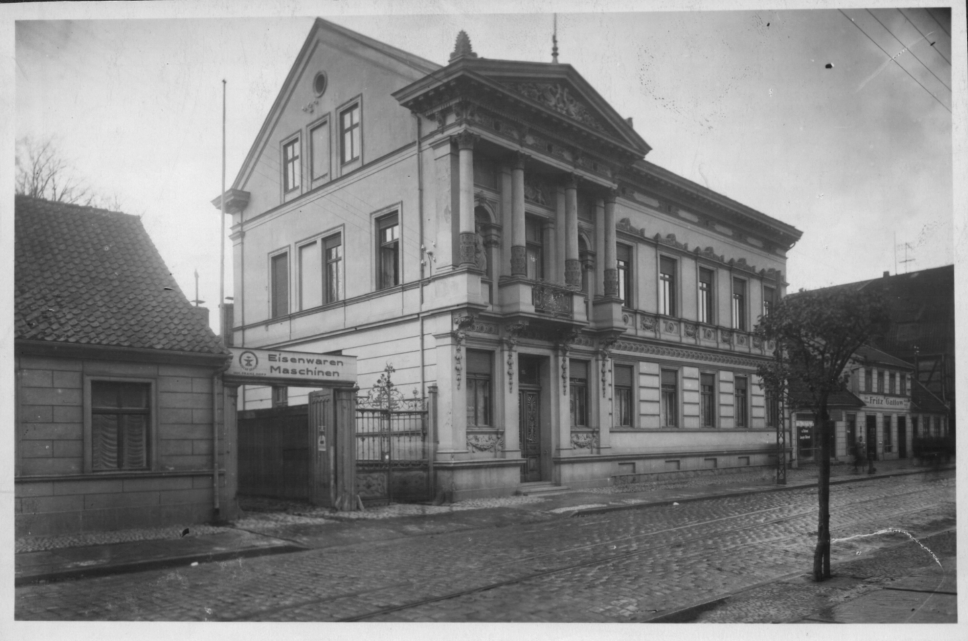 Pramonės ir prekybos rūmai prie Biržos tilto Klaipėdoje. Apie 1923 m.
Medienos pirklio H. Gerlacho namas Liepojos gatvėje.
Architektūra
Švėkšnos Šv. Apaštalo Jokūbo katalikų bažnyčia. XX a. trečias dešimtmetis, fotografas – M. Ehrhardtas.
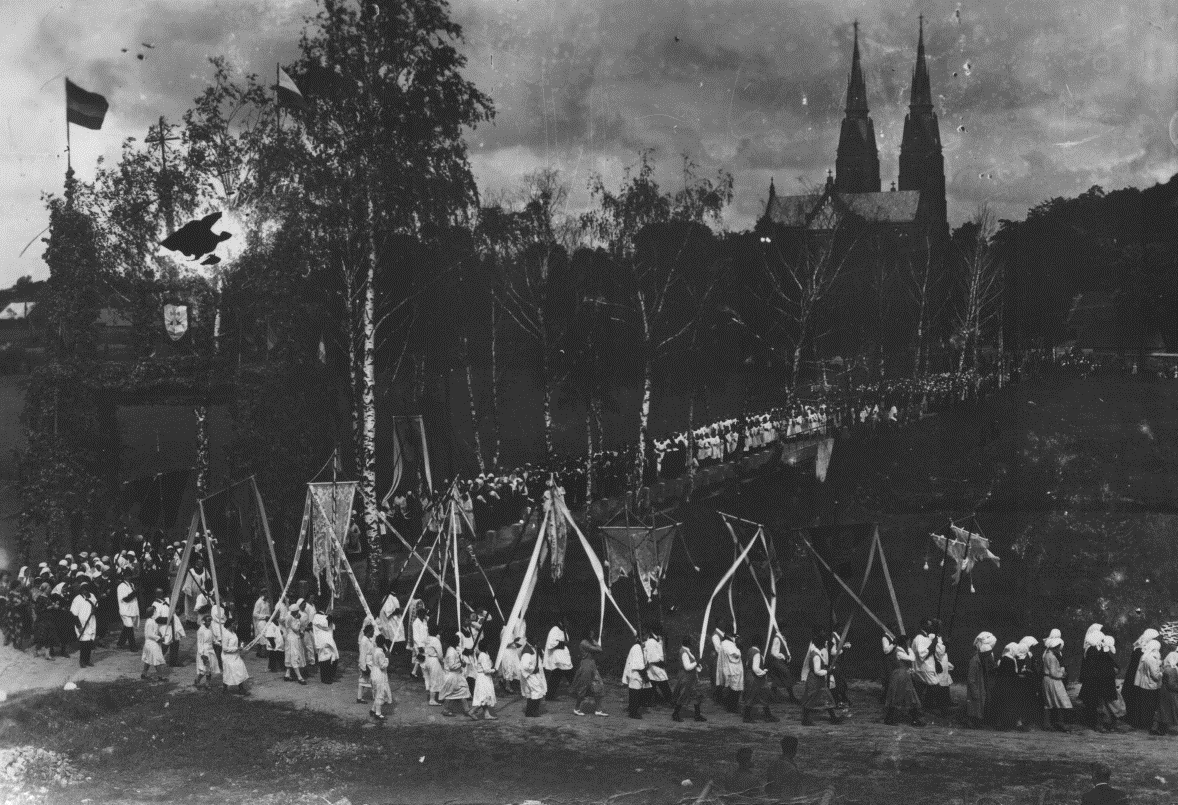 Religinė procesija Švėkšnoje. XX a. 3 deš.
Prancūzai Klaipėdoje 1920–1922
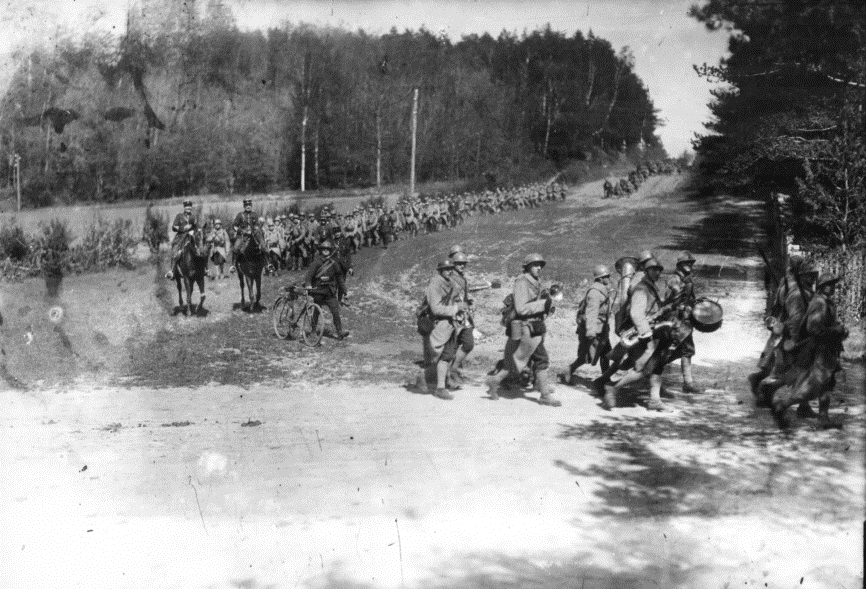 Klaipėda. Prancūzų karinės įgulos paradas Aleksandro (dabar Liepų) gatvėje, 1922 m.
21-ojo šaulių pėstininkų bataliono karinės pratybos 1921–1922 m., Giruliuose
Politiniai įvykiai ir rinkimai
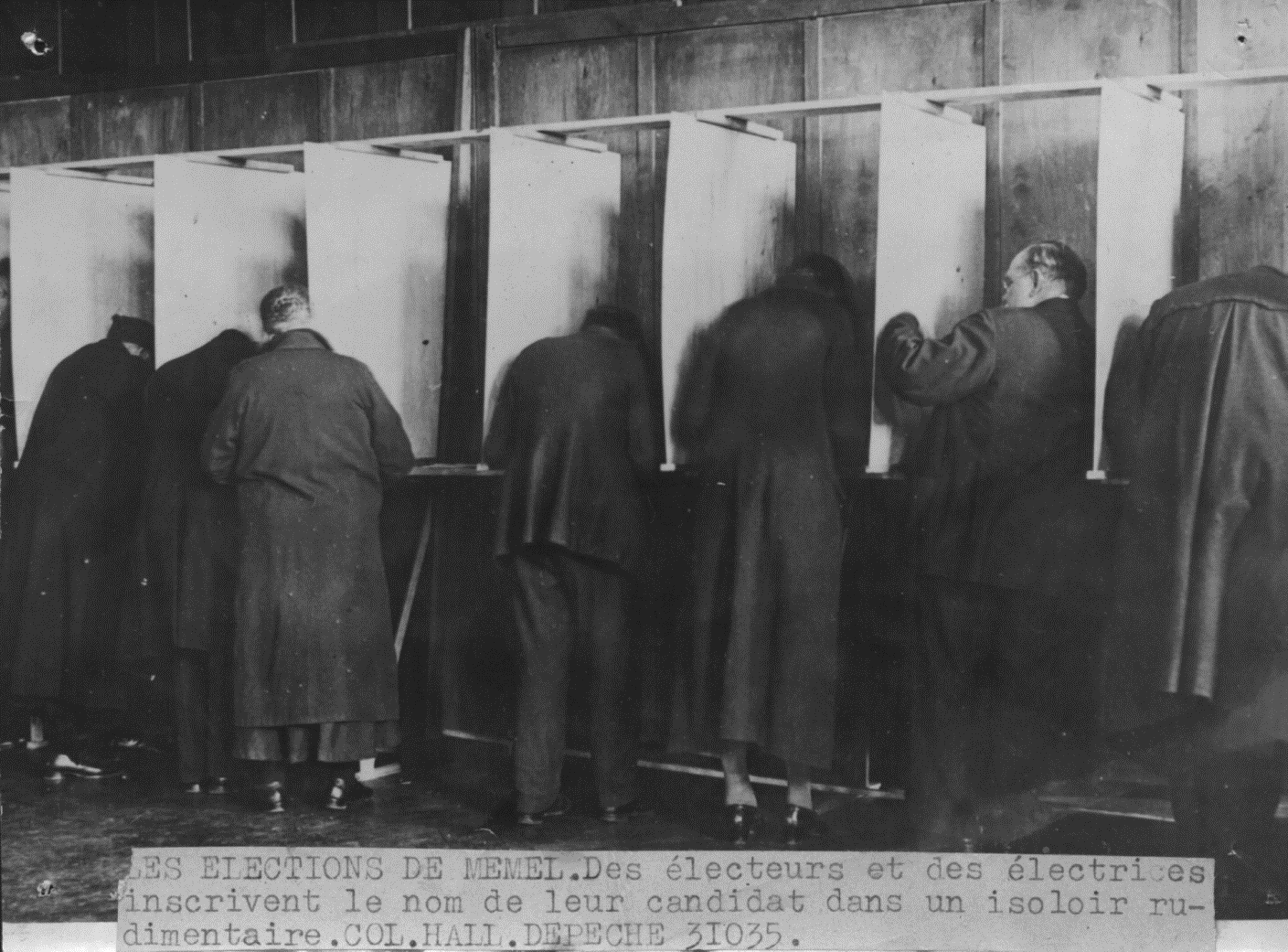 Priešrinkiminės kompanijos mitingas prie Memeler Dampfboot leidyklos ir spaustuvės, 1925  m. spalio 17 d.
Rinkimai Klaipėdoje. Balsavimo kabinose pildomi biuleteniai.
Vizitai
JAV karinio laivyno vizitas Klaipėdoje, 1927 m.
Vizitai
Nyderlandų karinio laivyno vizitas Klaipėdoje